My Best FriendMichael Reed
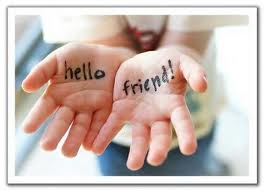 Written by Jerry Walser
If my best friend were a car, he would be a Mustang, because he is fast & wild.
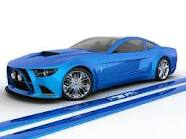 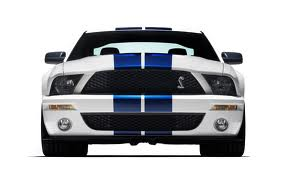 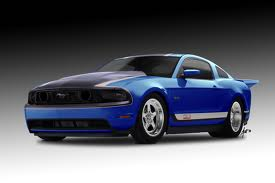 If my best friend were a soft drink…he would be a Pepsi, because he is hyper, energetic & unpredictable.
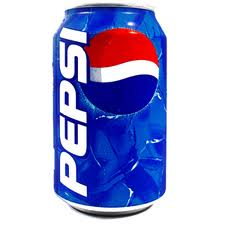 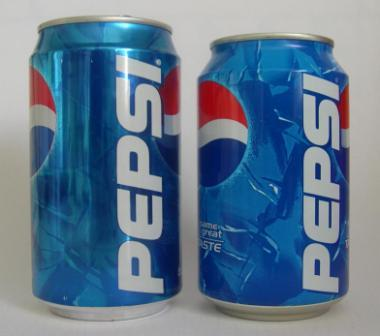 If my best friend were a zoo animal, he would be a jaguar, because as I said he is fast and wild.
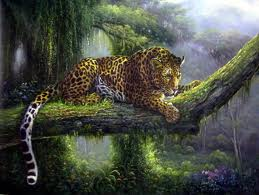 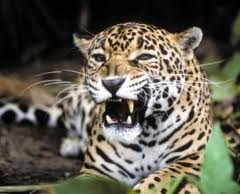 If my best friend were a ringtone, he would be “Sorry for Party Rockin” because he is a super spaz and ready for anything.
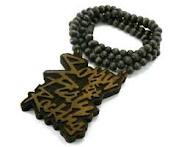 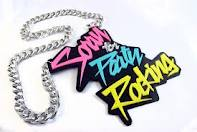 If my best friend were a candy, he would be a Bottle Pop, because he is full of energy.
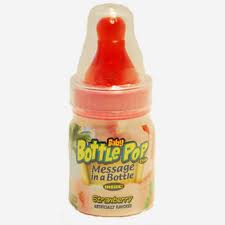 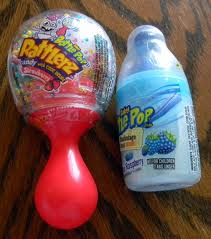